Morning Meeting
Mindset: E is for Effort
F is for Feedback
G is for Getting Better!
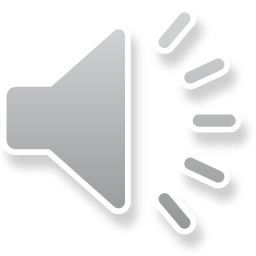 E is for Effort
The more effort you put into something, the stronger you become
Effort equals Success
Do you know the story of  ‘The Little Engine That Could’?
Remember that self talk is important: “I think I can, I think I can”
What kind of an effort have you put into learning how to juggle? Is it working for you??
https://www.google.ca/url?sa=t&rct=j&q=&esrc=s&source=web&cd=&cad=rja&uact=8&ved=2ahUKEwjI787alInrAhWIoXIEHdEFBnIQyCkwAHoECA4QBA&url=https%3A%2F%2Fwww.youtube.com%2Fwatch%3Fv%3D5TPUwrURo6M&usg=AOvVaw1C07Enj0-E3UJuIhUtzMaM
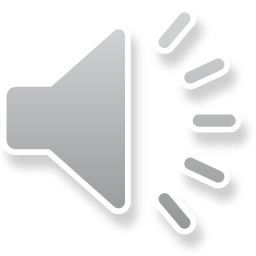 I Can Welcome Feedback
Getting feedback when you are learning something new is the quickest way to accomplish the task.

Ask for help or advice.
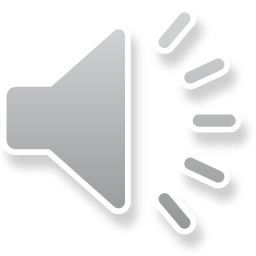 Getting Better Takes Time
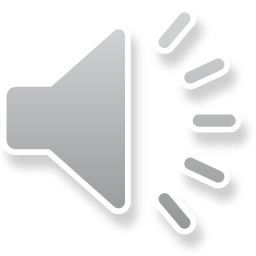 Getting Better Takes Time
Slow and steady wins the race.

If at first you don’t succeed, try, try again.
Rome wasn’t built in a day.

Genius is one percent inspiration and ninety-nine percent perspiration.
I failed over and over and over again in my life- and that is why I succeed.	Michael Jordan
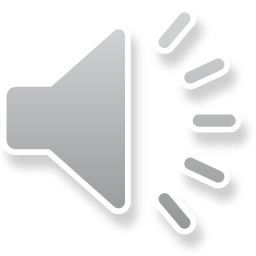 Today’s Celebrations and Jokes
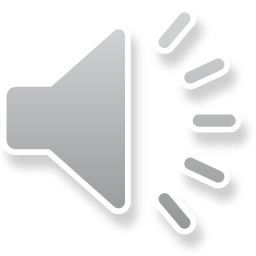